FSO Resources, Tips, and Reporting Requirements –What you Need to Know
AN OVERVIEW OF FSO RESOURCES, TOOLKITS, JOB AIDS, TRAINING
AN OVERVIEW OF YOUR REPORTING REQUIREMENTS
HELEN mac DONALD
AMTIS, INC. 
AIT ENGINEERING
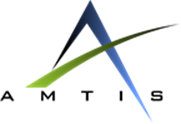 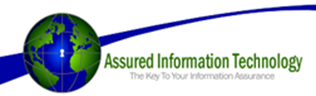 RESOURCES – A Plethora
DSS Website – FREE
DSS CDSE Website – FREE
FISWG Conferences and FISWG Website – FREE
NCMS Website and Newsletter – requires paid membership
NCMS Luncheon Meetings – requires paid membership
Mentors – FREE
DSS Monthly Newsletter from IS Rep – FREE
FBI Website – FREE
Clearance Jobs Website and Publications – FREE
NMCIWG Publications – FREE
National Security Institute – FREE eNEWSLETTER
[Speaker Notes: Our job as an FSO is a journey.  Along that journey, we need to stop for sustenance.  If you go to the same well over and over, and don’t look for other sources of nourishment, you’ll run that well dry.  Here are just some of those sources you can go to…  TALK ABOUT MENTORS and ENHANCEMENT POINTS]
Quiz – Question 1
Where does counterintelligence fall on the FBI’s list of investigative priorities?
 A) It’s our Number 1 priority
 B) Number 2, after counterterrorism
 C) Number 3, after counterterrorism and cyber crime
 D) Number 8, the last of our investigative priorities
[Speaker Notes: B) No. 2, after counterterrorism. Foreign espionage is an incredibly serious threat, impacting our political, military, and economic strengths and striking at the heart of our national security.]
DSS Website
DSS Website
NISPOM / ISLs QRT
New Facility Clearance Checklist
[Speaker Notes: Just a couple of examples that can be found on the DSS Website!]
Quiz – Question 2
True or False: 
“Dumpster Diving” can be a significant national security problem.
[Speaker Notes: True. “Dumpster Diving,” the practice of rooting through a company or individual’s trash, can provide foreign and economic spies with valuable information that should have been discarded more carefully. Our Awareness of National Security Issues and Response program has other valuable information for companies, law enforcement, and government agencies.]
DSS – CDSE RESOURCES
Security Shorts  
Training shorts are usually ten minutes or less and allow security personnel to refresh their knowledge of a critical topic or quickly access information needed to complete a job

Toolkits
A repository of role-based resources that serve as a one-stop shop for security essentials

Job Aids
Security products designed to provide guidance and information to perform specific tasks

Security Training Videos
Training videos provide information and demonstrate various security procedures

Security Posters
Posters are available for you to download and promote security awareness in the workplace
[Speaker Notes: Summary of CDSE Resources]
Security Shorts
Security Shorts Video
Counterintelligence 
Cybersecurity 
General Security 
Industrial Security
Information Security 
Personnel Security 
Physical Security 
Special Access Programs
[Speaker Notes: As you can see here, there are Shorts available for 8 different areas of Security!]
Toolkits
Security Toolkits
EXAMPLE - Security Assistant
[Speaker Notes: (Scroll and come back to EXAMPLE)]
Job Aids
Job Aids
EXAMPLE – Self-Inspection Handbook, May 2016
EXAMPLE – Physical Security
[Speaker Notes: (Scroll and come back to EXAMPLEs)]
Security Training Videos
Training
EXAMPLE – Classified Material Packaging – VIDEO
Description of the courses and examinations comprising the FSO curricula
[Speaker Notes: (Scroll and come back to EXAMPLE)  (Click on FSO training for Possessing Facilities)]
Security Posters
Posters
[Speaker Notes: (Scroll down the page and click on a couple)]
Quiz – Question 3
What’s the top focus of the FBI’s counterintelligence program? 
 A) Protecting the secrets of the U.S. intelligence community
 B) Keeping weapons of mass destruction and other technology out of the wrong hands
 C) Protecting government secrets
 D) Protecting critical national assets
 E) Focusing on countries that seek our secrets
[Speaker Notes: B) Keeping weapons of mass destruction and other technology out of the wrong hands. We don’t want terrorists or unstable countries around the globe to possess weapons that could kill or injure large numbers of people.]
FISWG Website
FISWG Website
Industrial Security
Information Systems
Education and Briefings
Counterintelligence Awareness
International Traffic in Arms Regulations / Export Control
[Speaker Notes: (Click on each. Spend some time scrolling through each link and click on a few examples if time permits.)]
Quiz – Question 4
True or False: 
Economic espionage—the theft of trade secrets and other competitive information—costs U.S. companies billions of dollars a year.
[Speaker Notes: True. We estimate that American companies lose tens of billions of dollars a year to foreign competitors that have deliberately targeted their economic intelligence.]
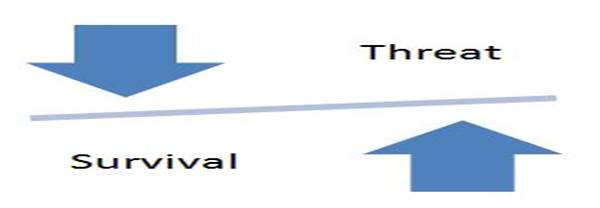 BE INTERACTIVE!!
Humor - Beach Scene Video
The leading cause of insider threats, according to a survey commissioned by Raytheon/Websense, is not the malicious insider…it’s employee negligence!
 
The survey found 70 percent of U.S. survey respondents report more security incidents are caused by unintentional mistakes than intentional and/or malicious acts.
 
Careless employees leave sensitive documents in plain view, share passwords, bypass security procedures, become victims of phishing scams and transfer sensitive data to the public cloud without company approval.
 
The report stated IT security professionals “spend an average of almost three hours each day dealing with the security risks caused by employee mistakes or negligence,” and “almost two hours is wasted due to insider carelessness.”

Not only do unintentional insiders pose a serious security risk, they are also a significant drain on an organization’s resources. The report stated unintentional employee negligence could cost a U.S. company up to $1.5 million for time wasted responding to security breaches.
 
While workplace stress, multitasking, long hours and a lack of resources and budget appear to be very large contributors to employee negligence, if we follow simple processes in our daily routines, the risk will be greatly reduced.

The first 3 emails I receive that give me a good suggestion for reducing unintentional risk of employee mistakes will each receive a scratch-off lottery ticket!

Source: Homeland Security Today; Krysta Dodd, Staff Writer; 08/11/2015
[Speaker Notes: (PLAY BEACH SCENE VIDEO)…A reminder that you need to constantly brief personnel as to what they need to protect!  Develop and Maintain an interactive relationship with both your cleared and uncleared personnel.  This is an example of one of my monthly emails.  Don’t make them depend only on PULL technology…use PUSH technology to keep them consistently informed.]
REPORTING REQUIREMENTS – NISPOM CHAPTER 1, SECTION 3
Reports to be Submitted to the FBI
Reports to be Submitted to the CSA
Reports of Loss, Compromise, or Suspected Compromise
Individual Culpability Reports

Q:  Who is your CSA?
[Speaker Notes: WHO IS YOUR CSA??  DSS.  Cognizant Security Agency.]
REPORTING REQUIREMENTS – Reports to FBI
Promptly submit written report to the nearest FBI field office of actual, probable or possible espionage, sabotage, terrorism, or subversive activities at any of its locations. 
Initial report may be made by phone, but it must be followed in writing.
A copy of the written report shall be provided to the CSA.
[Speaker Notes: WHY MUST WE MAKE THESE REPORTS?  441, 441-1, SF-312.  RELATE RECENT EXAMPLE OF BITCOIN MACHINE]
REPORTING REQUIREMENTS – Reports to CSA 1
a. Adverse Information.  Cleared employees. NO rumor or innuendo. Employee termination still requires a report. If individual is located on Federal installation, contractor shall furnish a copy of the report and final disposition to the commander or head of the installation.
b. Suspicious Contacts. Efforts by any individual, even U.S., to obtain illegal or unauthorized access to classified information or to compromise a cleared employee. Also, cleared employees who contact any foreign intelligence officers, or any contact where employee may be the target of a foreign attempted exploitation.
c. Cleared Employee Status Change. (1) death; (2) name change; (3) termination; (4) citizenship change; (5) future access to classified information has been reasonably foreclosed. 
Q: What reporting mechanism has the CSA put in place for this?
[Speaker Notes: WHAT REPORTING MECHANISM HAS THE CSA PUT IN PLACE FOR THIS?  JPAS]
REPORTING REQUIREMENTS – Reports to CSA 2
d. Citizenship by Naturalization. If a non-U.S. citizen employee granted a Limited Access Authorization (LAA) becomes a citizen through naturalization. Report shall include: (1) city, county, and state where naturalized; (2) date naturalized; (3) court; and (4) certificate number.
e. Employees Desiring Not to Perform on Classified Work. If an employee no longer wishes to be processed for clearance or to continue existing clearance.
f. Standard Form (SF) 312. Refusal by employee to execute the "Classified Information Nondisclosure Agreement" (SF 312).
[Speaker Notes: DO YOU KNOW WHAT AN LAA IS?]
REPORTING REQUIREMENTS – Reports to CSA 3
g. Change Conditions Affecting the Facility Clearance
(1) Ownership, including stock transfers that affect control of company.
(2) Operating name or address of company or any of its cleared locations.
(3) Information previously submitted for KMP including names of individuals being replaced. Also, statement indicating (a) whether new KMP are cleared, to what level and when, DOB, POB, SSN, Citizenship; (b) excluded from access?; or (c) temporarily excluded from access pending PCL.  Submit new KMP List in eFCL.
(4) Any change that might affect the validity of the FCL, e.g., shutdown, bankruptcy, reorganization.
(5) Any material change concerning information previously reported concerning foreign ownership, control or influence (FOCI). Report shall be made by submission of a Certificate Pertaining to Foreign Interests (SF-328).
[Speaker Notes: WHAT MECHANISM IS IN PLACE TO REPORT THIS INFO?  eFCL.  I check the SF-328 with management every time I do a Self-Inspection.]
REPORTING REQUIREMENTS – Reports to CSA 4
h. Changes in Storage Capability. Anything that would raise or lower level of classified information facility is approved to safeguard.
i. Inability to Safeguard Classified Material. Any emergency situation where  facility is incapable of safeguarding classified material.
j. Security Equipment Vulnerabilities. Anything significant identified in security equipment, IDS, access control systems, COMSEC equipment or systems, and IS security hardware and software used to protect classified material.
k. Unauthorized Receipt of Classified Material. Receipt or discovery of any classified material not authorized. Report should identify material source, originator, quantity, title, date, and classification level.
REPORTING REQUIREMENTS – Reports to CSA 5
l. Employee Information in Compromise Cases. CSA requests for information concerning employee when it is needed in connection with the loss, compromise, or suspected compromise of classified information.
m. Disposition of Classified Material Terminated From Accountability. Whereabouts or disposition of classified material previously terminated from accountability is subsequently determined.
n. Foreign Classified Contracts. Pre-contract negotiation or award not placed through a GCA that involves, or may involve: (1) release or disclosure of U.S. classified information to a foreign interest or (2) access to classified information furnished by a foreign interest.
13 Adjudicative Guidelines
DO NOT REACT TO RUMOR OR INNUENDO
Financial Considerations 
Alcohol Consumption
Drug Involvement
Psychological Conditions
Allegiance to the United States 
Foreign Influence 
Foreign Preference 
Sexual Behavior 
Personal Conduct
Criminal Conduct 
Handling Protected Information 
Outside Activities 
Use of Information Technology Systems
REPORTING REQUIREMENTS – Loss/Compromise
a. Preliminary Inquiry. Immediately on receiving a report of loss, compromise, or suspected compromise of classified information, initiate a preliminary inquiry,
b. Initial Report. If preliminary inquiry confirms loss, compromise, or suspected compromise occurred, contractor shall promptly submit initial report of incident. 
c. Final Report. When investigation is completed, submit a final report to CSA.  Include:
(1) Material and relevant information not included in initial report;
(2) Name and SSN of individual(s) primarily responsible, including record of prior loss, compromise, or suspected compromise;
(3) Statement of corrective action to preclude recurrence, and disciplinary action of responsible individual(s); and 
(4) Specific reasons for concluding that loss, compromise, or suspected compromise occurred or did not occur.
[Speaker Notes: Any loss, compromise or suspected compromise of classified information, foreign or domestic. Classified material that cannot be located within a reasonable period of time shall be considered lost, and investigated. If facility is on Gov’t installation, report to CSA through Commander or Head of host installation.]
REPORTING REQUIREMENTS – Individual Culpability
Individual Culpability Reports. Establish and enforce policies that address administrative actions on employees who violate NISPOM requirements. Have a graduated scale of disciplinary actions for violations or negligence and include in report to CSA when individual responsibility for a violation is determined and one or more of these factors are evident:
a. Violation involved a deliberate disregard of security requirements.
b. Violation involved gross negligence in handling of classified material.
c. Violation was not deliberate in nature but involves pattern of negligence or carelessness.
[Speaker Notes: Individual Culpability Reports. Contractors shall establish and enforce policies that provide for appropriate administrative actions taken against employees who violate requirements of this Manual. They shall establish and apply a graduated scale of disciplinary actions in the event of employee violations or negligence. A statement of the administrative actions taken against an employee shall be included in a report to the CSA when individual responsibility for a security violation can be determined and one or more of the following factors are evident:]
Quiz – Question 5
In counterintelligence parlance, what’s a dead drop? A) A fumbled assassination attemptB) An inconspicuous hiding placeC) An exposed secret agentD) Spy talk for “go away”
[Speaker Notes: B) An inconspicuous hiding place.]
RESOURCES REMINDER
DSS Website – FREE
DSS CDSE Website – FREE
FISWG Conferences and FISWG Website – FREE
NCMS Website and Newsletter – requires paid membership
NCMS Luncheon Meetings – requires paid membership
Mentors – FREE
DSS Monthly Newsletter from IS Rep – FREE
FBI Website – FREE - Kids' Games - one of my favorites 
Clearance Jobs Website and Publications – FREE
NMCIWG Publications – FREE
National Security Institute – FREE Enewsletter  -  
Sample 1
Sample 2
[Speaker Notes: Our job as an FSO is a journey.  Along that journey, we need to stop for sustenance.  If you go to the same well over and over, and don’t look for other sources of nourishment, you’ll run that well dry.  Here are just some of those sources you can go to…]
QUESTIONS & COMMENTS
AMTIS, INC. 


AIT ENGINEERING
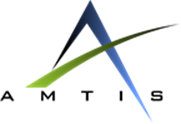 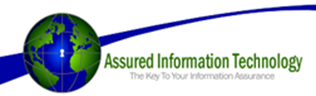